SD/IMP Regional Website Strategy PilotFinal UX Recommendation
September 13, 2018
Civilian and SDICCCA
Contents
Themes + Observations
Strategic Vision
Imperatives for Success
User Testing
Recommended Sitemap
Initial User Flows + Wireframes
Technology Thought-Starters
Potential Timeline
Next Steps
Civilian and SDICCCA
Phase 1 Objectives
Create a system of consistent, user-centric, student-first experiences across multiple colleges in the SD/IMP region

Create a website strategy which the colleges can reference to their own sites to identify any optimizations to make​ to their own sites, both new and old

Organize and streamline a higher education website’s content structure to best match a series of user flows​

Foster consistency across multiple regional colleges for ease of multi-college students
Civilian and SDICCCA
Themes + Observations
Civilian and SDICCC
Theme 1 | The Philosophy
THEME: A global, omnipresent student-first approach is priority number one.

OBSERVATION: A flat, unclear hierarchy directed to an internal audience (faculty/staff) creates a poor user experience for the primary audience (prospective and current students), leading to confusion and choice overload, making it difficult for users to make a decision when faced with so many options that do not apply to them. 

RECOMMENDATION: Build a website navigation that meets the overarching student-first philosophy and specifically targets the primary audience (prospective and current students).
Civilian and SDICCC
Theme 2 | The Nuts and Bolts
THEME: Tightly bound with choice overload, content overload – sometimes dense, wordy, duplicate content, and other times disparate and sparse content – intimidates users.

OBSERVATION: Currently, faculty/staff have a significant level of input into the types and frequencies of content, often driven by status quo rather than data, and without adherence to guidelines and governance. 

RECOMMENDATION: Consider these websites principally as marketing tools to include specific and relevant information for primary audiences (prospective and current students), and secondarily as an online library of resources to satisfy internal audience (faculty/staff) needs. Additionally, it’s important to note that users won’t consume content just because we put it out there; a main goal is to reduce redundancies and duplication and aim for in a nice balance that allows multiple entry points per audience.
Civilian and SDICCC
Theme 3 | The Structure
THEME: If the homepage is your digital storefront, consider the navigation your main menu – it’s the most prime real estate that sets the tone for your website. 

OBSERVATION: What is shown as the main navigation caters to internal audiences (faculty/staff) and its nomenclature is unclear; instead, what should be the main navigation is actually hidden within the collapsed hamburger menu. As internal audiences will know where to find things day after day, prospective students will not; and, as they are a primary audience, it’s crucial that they have clear paths to relevant content and actions. 

RECOMMENDATION: Create clear paths based on what is most relevant to each audience, which gets them where they need to go, chiefly: about the college, admissions and aid, academics, student services, resources, student portal.
Civilian and SDICCC
Theme 4 | The Maintenance
THEME: An easy-to-use CMS, coupled with consistent guidelines and governance, will significantly improve the day-to-day operations of the website.

OBSERVATION: The lack of a basic CMS with a templated/modular system makes it nearly impossible for content authors to update content or create net new pages in a timely manner, within the approved guidelines. This inevitably creates havoc, resulting in a patchwork of inconsistent architecture, content, tone and visuals. 

RECOMMENDATION: Construct, implement, and maintain rock-solid governance, to include roles and responsibilities, user permissions, workflows, approval processes as well as clear guidelines for brand, content and CMS.
Civilian and SDICCC
Strategic Vision
Civilian and SDICCCA
What does student-first mean? 

It’s a steadfast philosophy, a foundational truth, a central theme that ties together the SD/IMP region of community colleges. 

With this guiding light, we aim to build the ideal student experience.
Civilian and SDICCCA
Become a trusted source for student success by providing value for all audiences through a student-first, digital experience platform.
Civilian and SDICCCA
Build a reputation as a trusted source for:

Education and resources
Connected/integrated network 
Customized choices and programs
Become a trusted source for student success by providing value for all audiences through a student-first, digital experience platform.
Civilian and SDICCCA
Prioritize student success by:

Guiding students to the right paths/careers
Streamlining access to priority programs
Providing resources to special audiences
Sharing relevant, up-to-date information
Enabling successful students to have successful careers
Become a trusted source for student success by providing value for all audiences through a student-first, digital experience platform.
Civilian and SDICCCA
Become a trusted source for student success by providing value for all audiences through a student-first, digital experience platform.
Provide value to different types of audiences: 

Prospective students
High school
Returning
Adult
Continuing (non credit based)
Current students
First-time
Returning
Adult
Continuing (non credit based)
Community
Parents
Teachers
Counselors
Internal
Faculty
Staff
External
Employers
Donors
Media
Nonprofit organizations
Public servants
Civilian and SDICCCA
Become a trusted source for student success by providing value for all audiences through a student-first, digital experience platform.
Enable a digital experience platform featuring:

Optimized prospective and current student experience
Scalability with college and regional growth
Cohesive connection to regional digital ecosystem
All of the above, made possible by an easy-to-use Content Management System
Civilian and SDICCCA
Prioritize student success by:

Guiding students to the right paths/careers
Streamlining access to priority programs
Providing resources to special audiences
Sharing relevant, up-to-date information
Enabling successful students to have successful careers
Build a reputation as a trusted source for:

Education and resources
Connected/integrated network 
Customized choices and programs
Become a trusted source for student success by providing value for all audiences through a student-first, digital experience platform.
Enable a digital experience platform featuring:

Optimized prospective and current student experience
Scalability with college and regional growth
Cohesive connection to regional digital ecosystem
All of the above, made possible by an easy-to-use Content Management System
Provide value to different types of audiences: 

Prospective students
High school
Returning
Adult
Continuing (non credit based)
Current students
First-time
Returning
Adult
Continuing (non credit based)
Community
Parents
Teachers
Counselors
Internal
Faculty
Staff
External
Employers
Donors
Media
Nonprofit organizations
Public servants
Civilian and SDICCCA
Imperatives for Success
Civilian and SDICCC
Architecture
Globally consistent navigation structure and nomenclature, consolidated into a focused hierarchy and utilized to organize content and get users to the right place
A series of different templates and column structures in order to differentiate utility from content and give content authors much more to work with when adding new content to the website

So, what exactly does this look like? 

A sitemap structure for each college to use as a baseline to build from
Consistent terminology/nomenclature guidelines
A system of reusable UX/UI templates, driven by CMS structure
Civilian and SDICCC
User experience
Responsive design, user experience and platform development
User-centric approach with clear paths that create transparency in the end-to-end website experience
Consistent, purposeful, high-contrast calls-to-action to direct the user to action
Variety of hero options to drive users to action, utilizing loop videos or striking images with specific messaging

So, what exactly does this look like? 

Construction of user flows to illustrate detailed user experiences through the website 
Template wireframes built to show layout and functionality; copywriters/developers to reference for new page development
Technical requirements document; developers to reference for development
Civilian and SDICCC
Content
Reduction of redundant, duplicative content, in order to achieve a nice balance that allows multiple entry points per audience
Regularly updated content for target audiences and themes, with a streamlined approach to real-time publishing
Development of rich, evergreen content that can be repurposed on all channels, while also segmenting themes/topics (i.e., recruitment content is different from Guided Pathways content) and content types (i.e., headlines, CTAs, articles, blogs, images, infographics, illustrations) to drive organized, strategic development for distribution across other colleges and channels
Published guidelines and governance to define appropriate usage, promote consistency and create great user experiences as well as consistent content author workflows

So, what exactly does this look like?

A comprehensive content strategy to identify needs and opportunities, a plan for building and customizing content types for different audiences, and a roadmap that outlines the sequence and timing of content initiatives
An editorial calendar to outline relevant themes/topics, SEO keywords
Consistent content guidelines
Civilian and SDICCC
Visual
Typography and iconography are extensions of a brand’s personality; use them in a consistent, relevant way that aid the navigation rather than clog up the user experience
Implement consistent design styles to help users find a visual hierarchy
Build a library of student-shot photography and assets styled to fit the college brand

So, what exactly does this look like?

Digital style guide; developers to reference for website development
Brand guidelines; all groups to reference for any design needs
Civilian and SDICCC
Technology
Implement a fully supported/updated, stable, scalable, user-friendly Content Management System (CMS), that is universally easy-to-use
Utilize a strong global search functionality 
Create a cohesive connection to the rest of the SD/IMP digital ecosystem (third party vendors, tools, social media) 

So, what exactly does this look like?

Fully configured CMS infrastructure and front-facing website
Civilian and SDICCC
User Testing
Civilian and SDICCCA
Why Test Our Sitemap?
TO GAIN INSIGHTS
Determine how easily users can find information, and exactly where they get lost
Confirm the nomenclature makes sense, or how to improve it based on common student language

TO VALIDATE OUR THINKING
Understand if content is grouped logically, or how to improve it
Validate the proposed Information Architecture structure and nomenclature
Civilian and SDICCCA
User Testing Objectives
We developed 10 questions focused on sitemap topics that aligned with key website objectives:
How do you apply to a community college? 

How do you find programs at a community college? 

As a student, how do I access important information about my college experience?
Increase applications
Convert prospective students
Get students where they need to go as fast as possible
Civilian and SDICCCA
User Testing Audience
21
18
412
Students + young adults
.edu*
Civilian team
Of the 512 people surveyed, we received 453 total completions. 
At an 88% completion rate, our tree test results provide 
an incredible wealth of data.

*Represented by: MiraCosta, SDSU, SDCCD, CSU Chico, GCCCD, SWCCD
Civilian and SDICCCA
Key Takeaways
Based on an individual success rate of over 75%, there are only a few topics that we should keep an eye on. These are perfect topics to test and iterate once the website is live.

Content clarity for prospective students vs current students
Content organization within Student Success vs Academics
Opportunity to push Career Planning content in strategic places
Academics to include information about online/continuing education vs Admissions + Aid to include specific direction for enrollment
Civilian and SDICCCA
Recommended Sitemap
Civilian and SDICCCA
Global Primary Navigation
Civilian and SDICCCA
Global Secondary Navigation: Student Success
Civilian and SDICCCA
Global Secondary Navigation: Academics
Civilian and SDICCCA
[Speaker Notes: Cous]
Global Secondary Navigation: Admissions + Aid
Civilian and SDICCCA
Global Secondary Navigation: Campus Life
Civilian and SDICCCA
Global Secondary Navigation: About
Civilian and SDICCCA
Global Sticky Auxiliary + Utility Navigations
Sticky auxiliary navigation
For Prospective Students
For Current Students
For Faculty/Staff
Sticky utility navigation
Student Portal
A-Z Index
Apply Now
Register for a Class
Search
Civilian and SDICCCA
Global Footer
Quick Links
        Apply Now
        Bookstore
        College Police
        Crisis Resources
        Maps + Parking
        Register for a Class
        Student Portal
        Contact Us
Follow Us
        Facebook
        Instagram
        LinkedIn
        Twitter
For Faculty/Staff
        Employee Directory
        Employee Portal
For Compliance
        Accessibility
        Accreditation
        Brown Act
        Equal Opportunity Policy
        FERPA
For Alumni
        Alumni Association
        Contact Us
Civilian and SDICCCA
Comprehensive Global Sitemap
Sticky auxiliary navigation
For Prospective Students
For Current Students
For Faculty/Staff
Sticky utility navigation
Apply Now
Search
Student Portal
Register for a Class
A-Z Index
Civilian and SDICCCA
Initial User Flows + Wireframes
Civilian and SDICCCA
User Flow 1: Rebecca
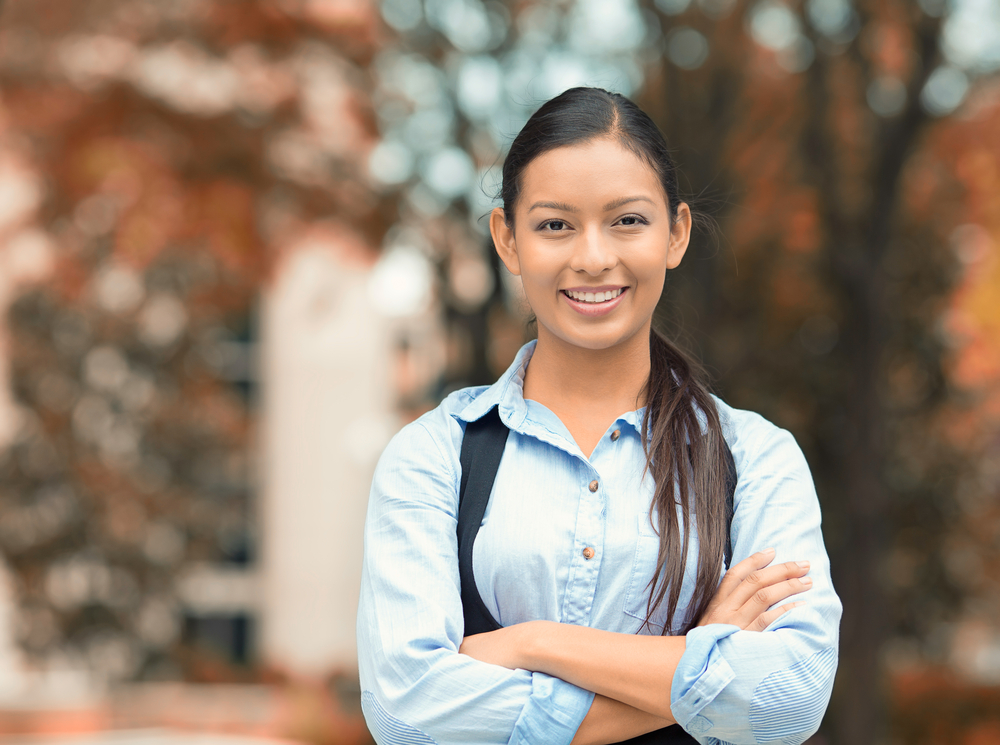 18 year old high school senior, looking forward to graduating this spring
Exploring her options for colleges, programs and future careers, as she has not yet defined a clear path
Potential Student
Civilian and SDICCCA
User Flow 2: Rob
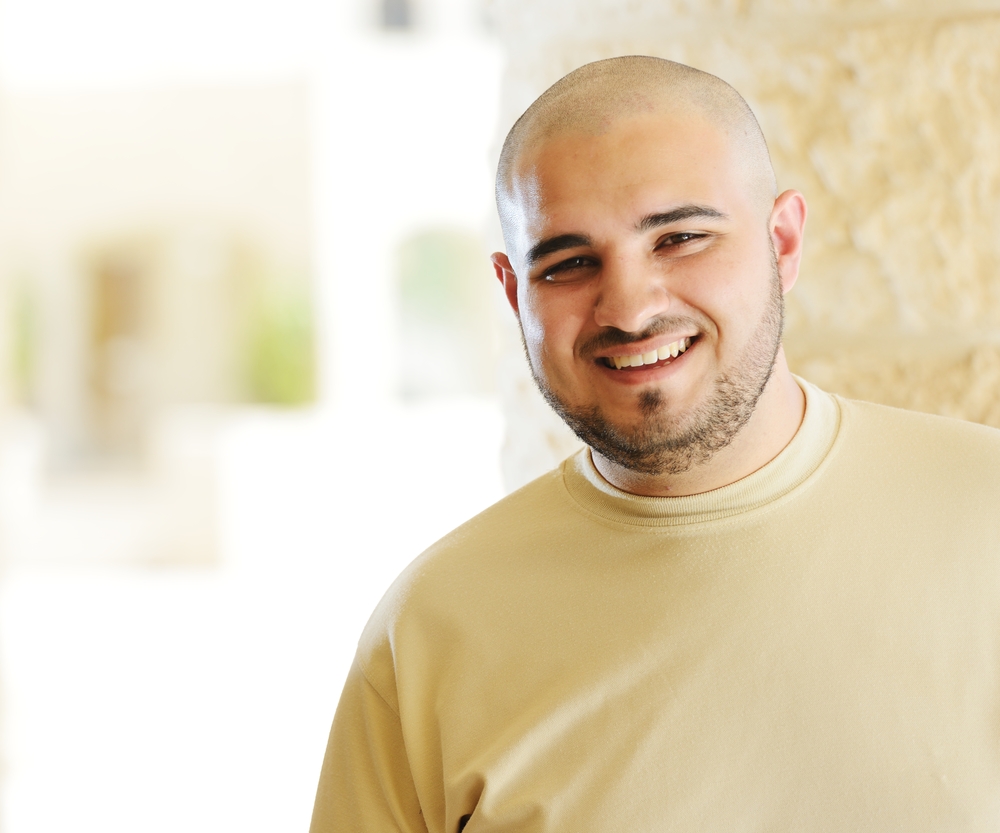 27 year old student at Southwest Community College
Looking for a tutor to help him get through a chemistry program, and closer to his goal of becoming a Chemical Engineer
Current Student
Civilian and SDICCCA
User Flow 3: Fletcher
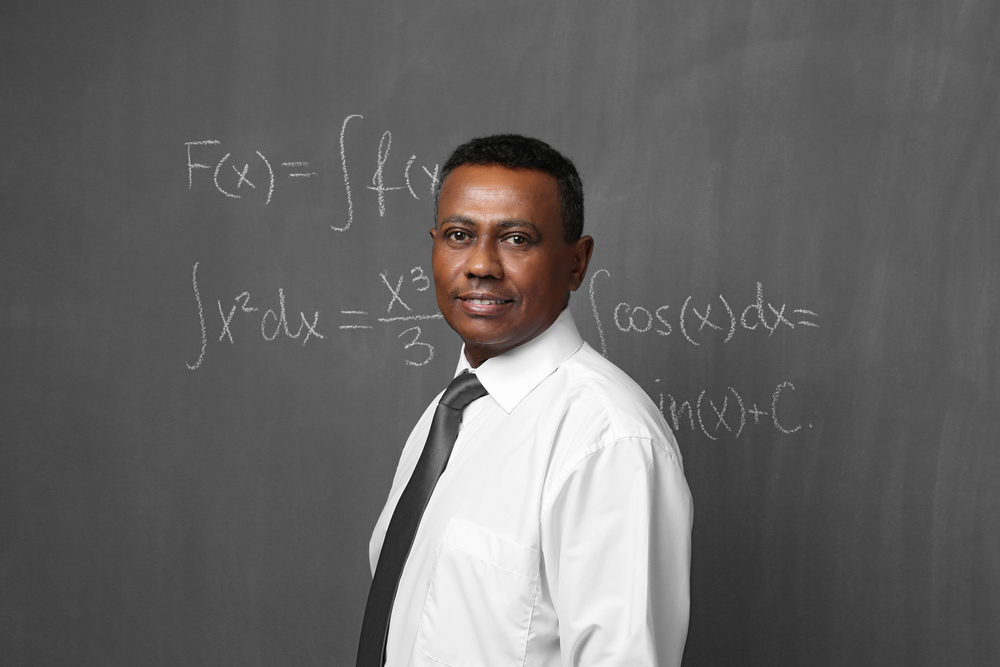 42 year old Mathematics professor at San Diego City College
Wants to contact a fellow Mathematics professor to compare curriculum notes
Faculty/Staff
Civilian and SDCCCA
Wireframes – Screen Flow
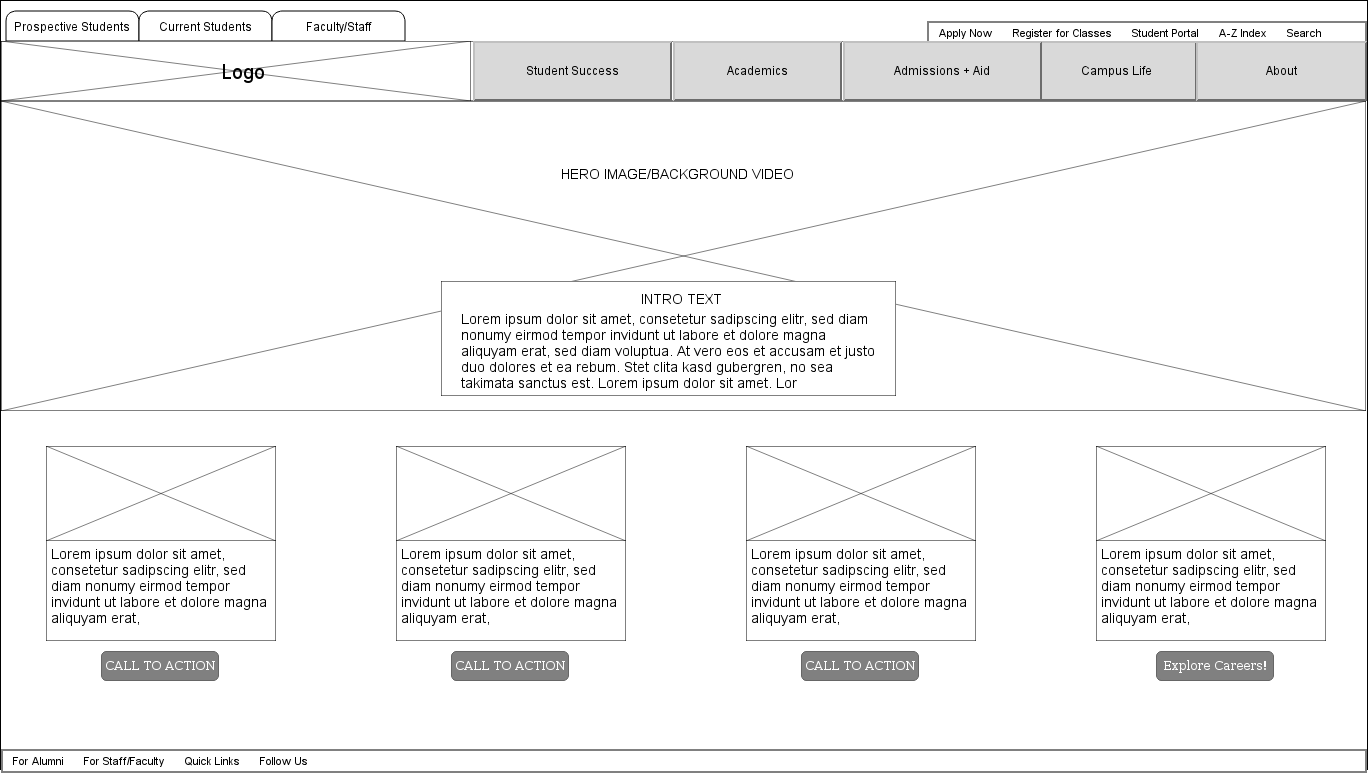 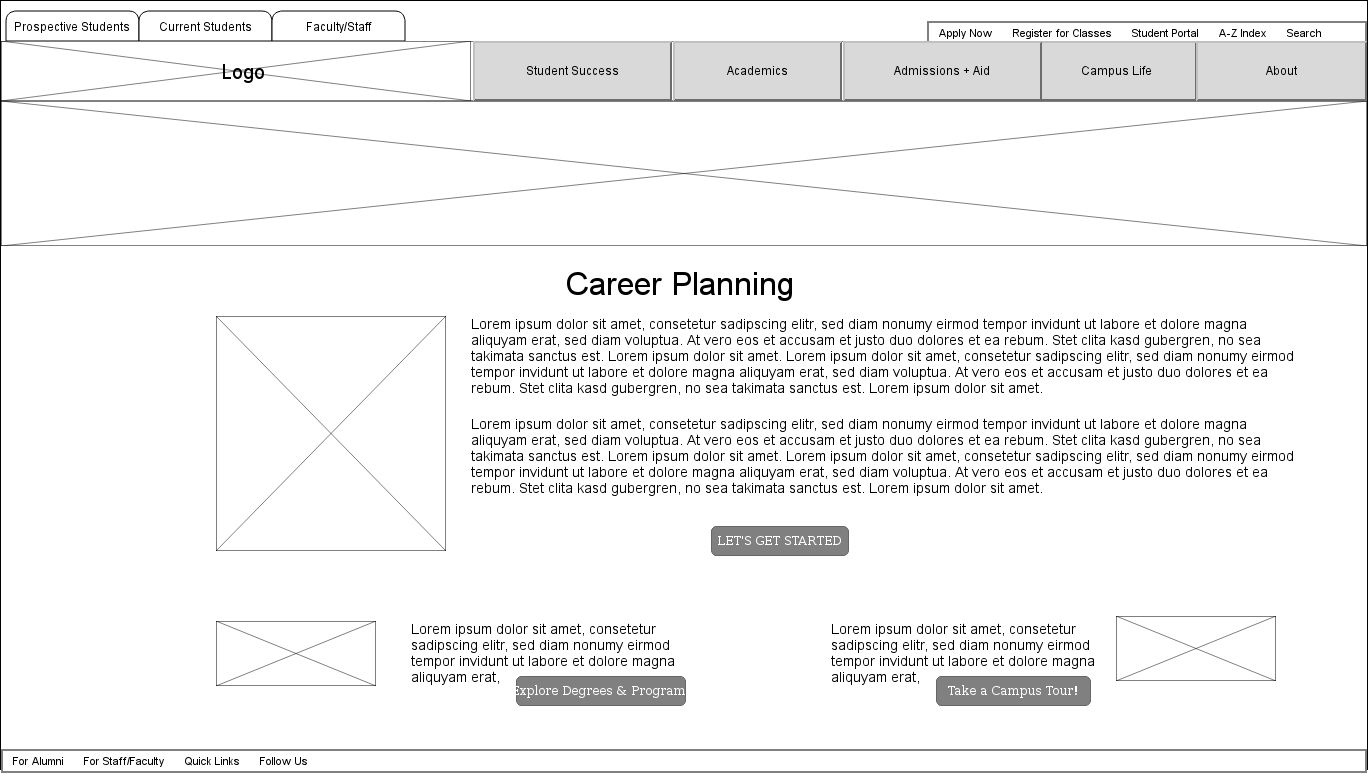 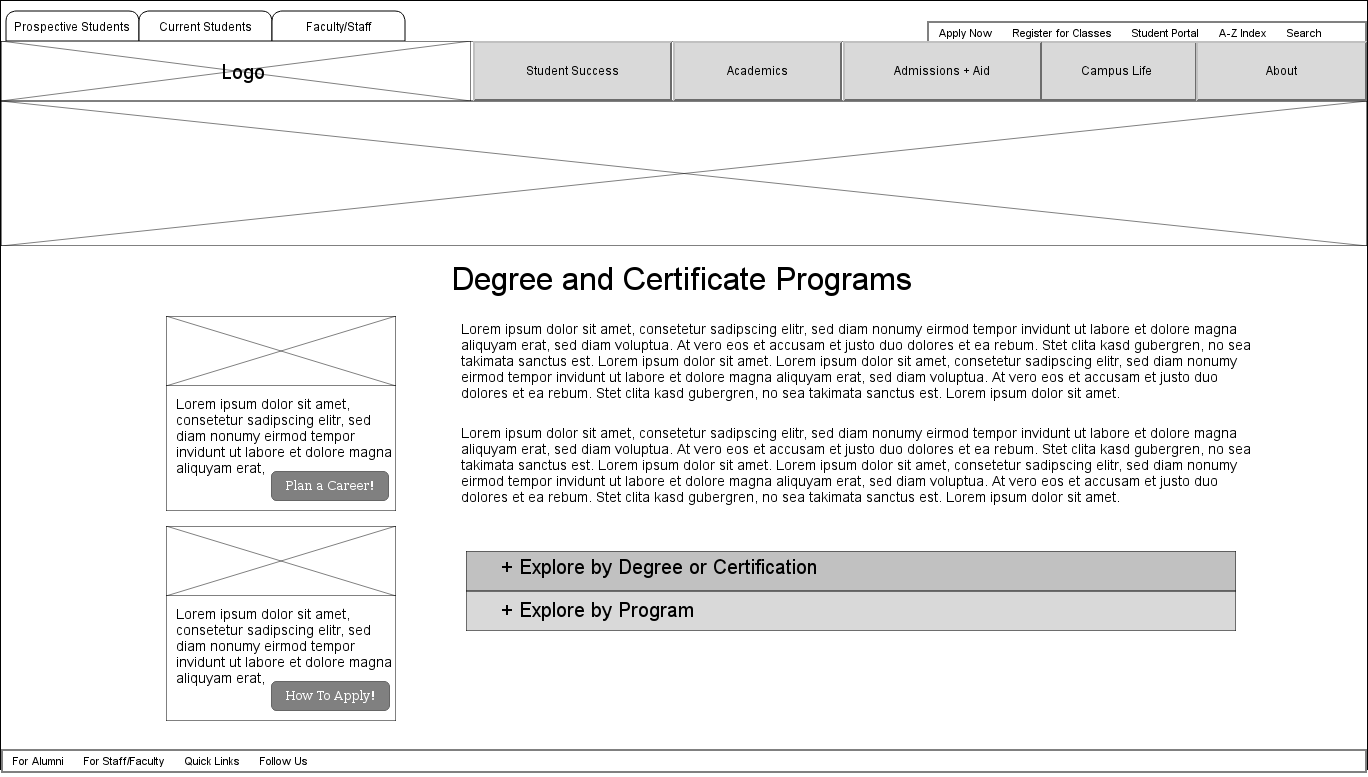 3. Degree + Certificate Programs
2. Career Planning
1. Home
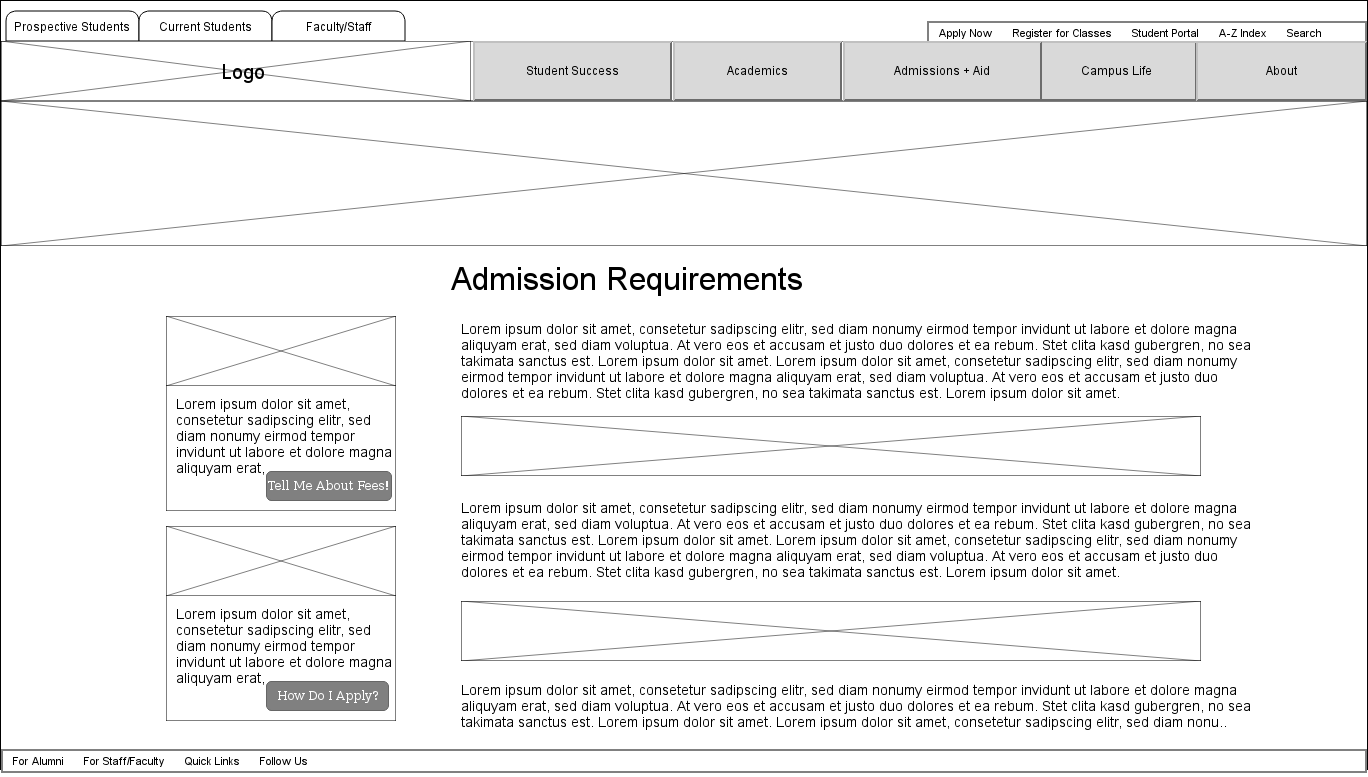 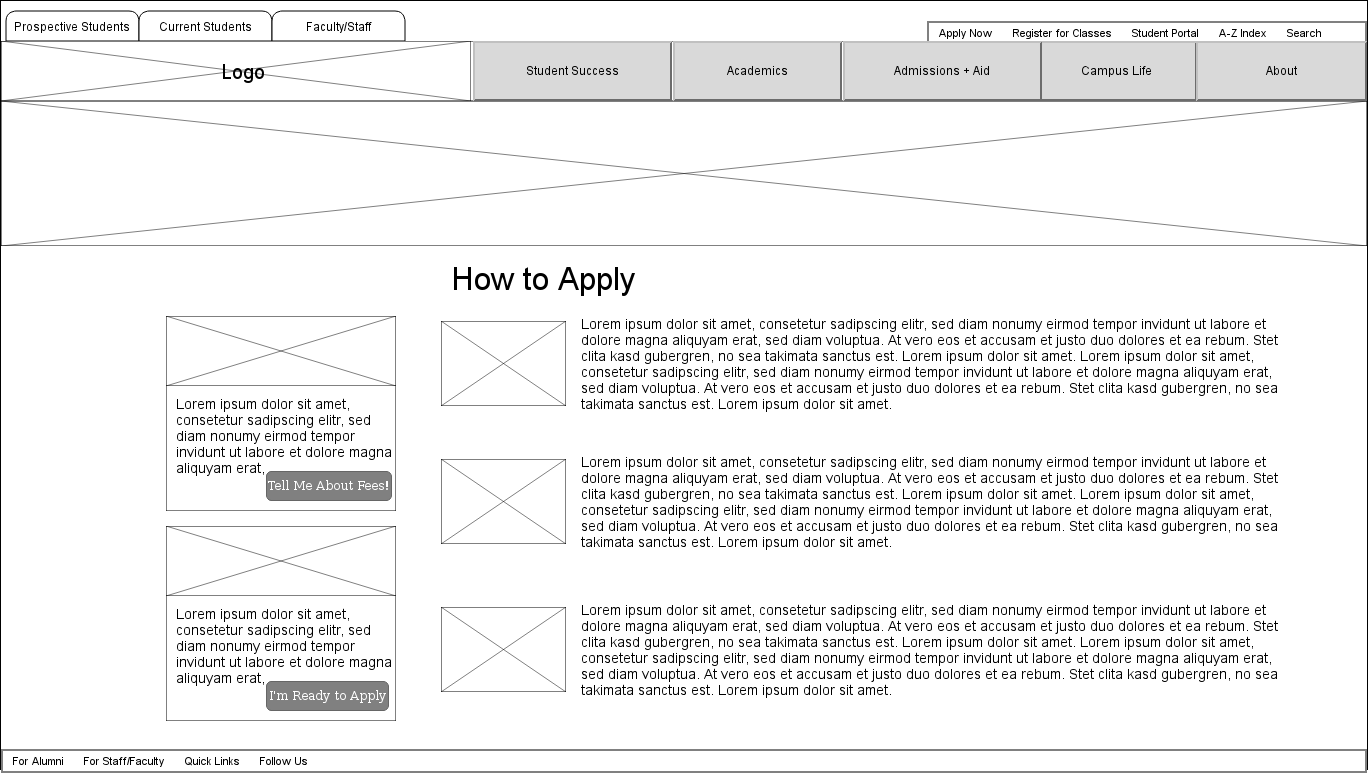 4. Admission Requirements
5. How to Apply
Civilian and SDCCCA
Wireframes | Home
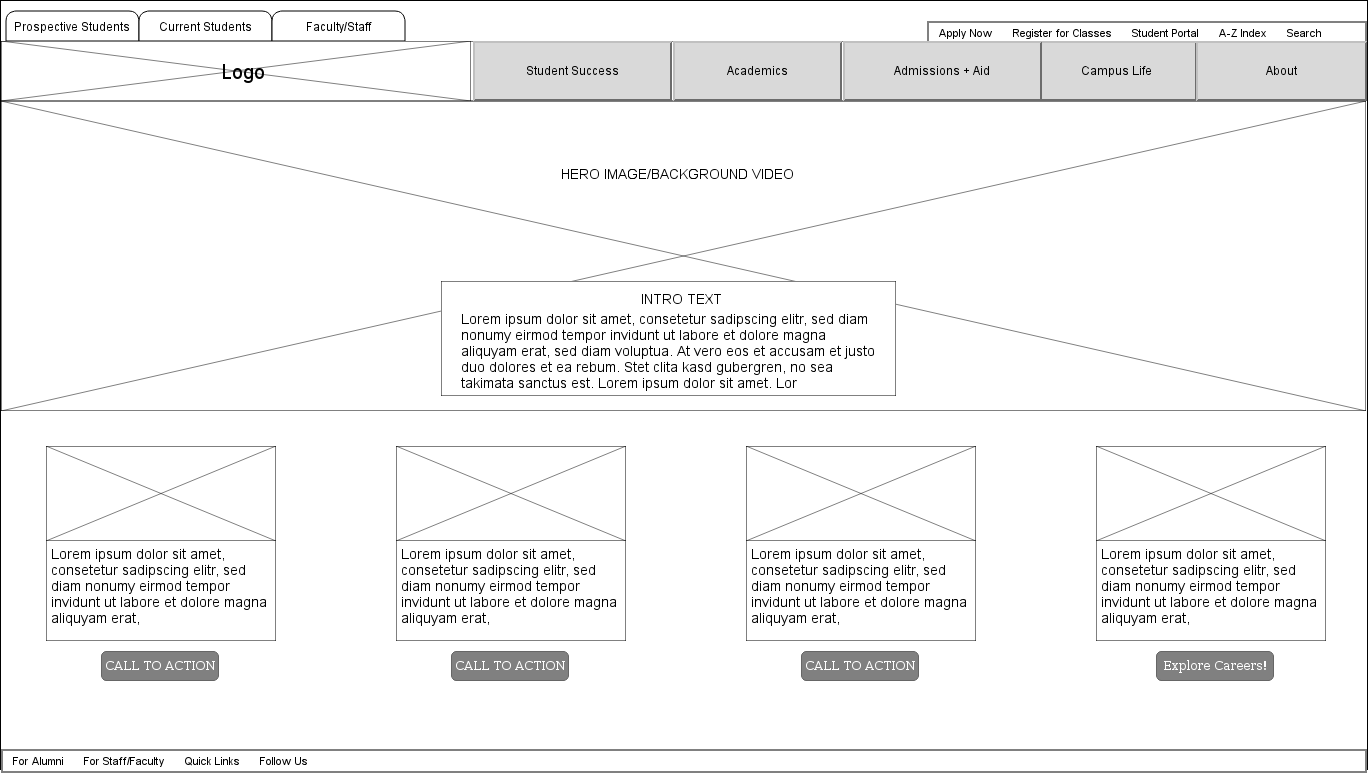 Civilian and SDCCCA
Wireframes | Career Planning
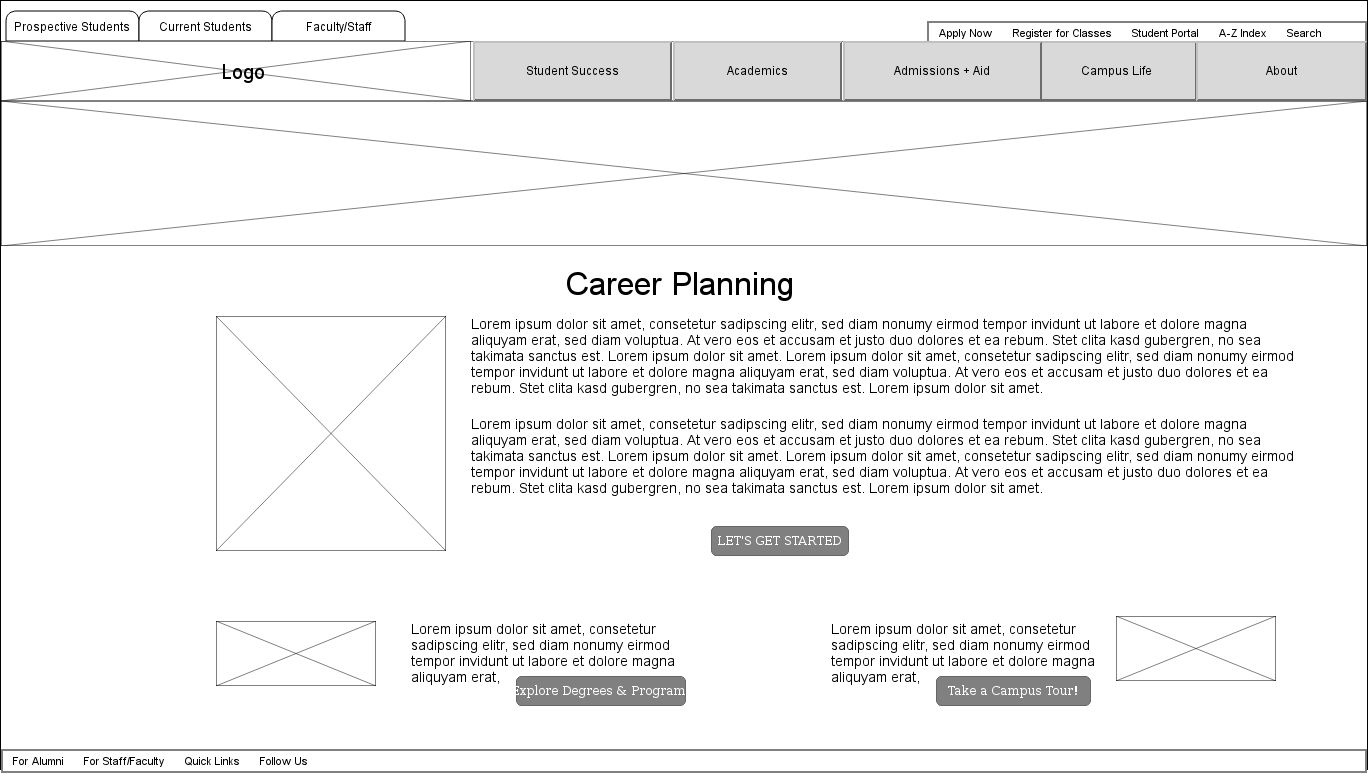 Civilian and SDCCCA
Wireframes | Degree + Certificate Programs
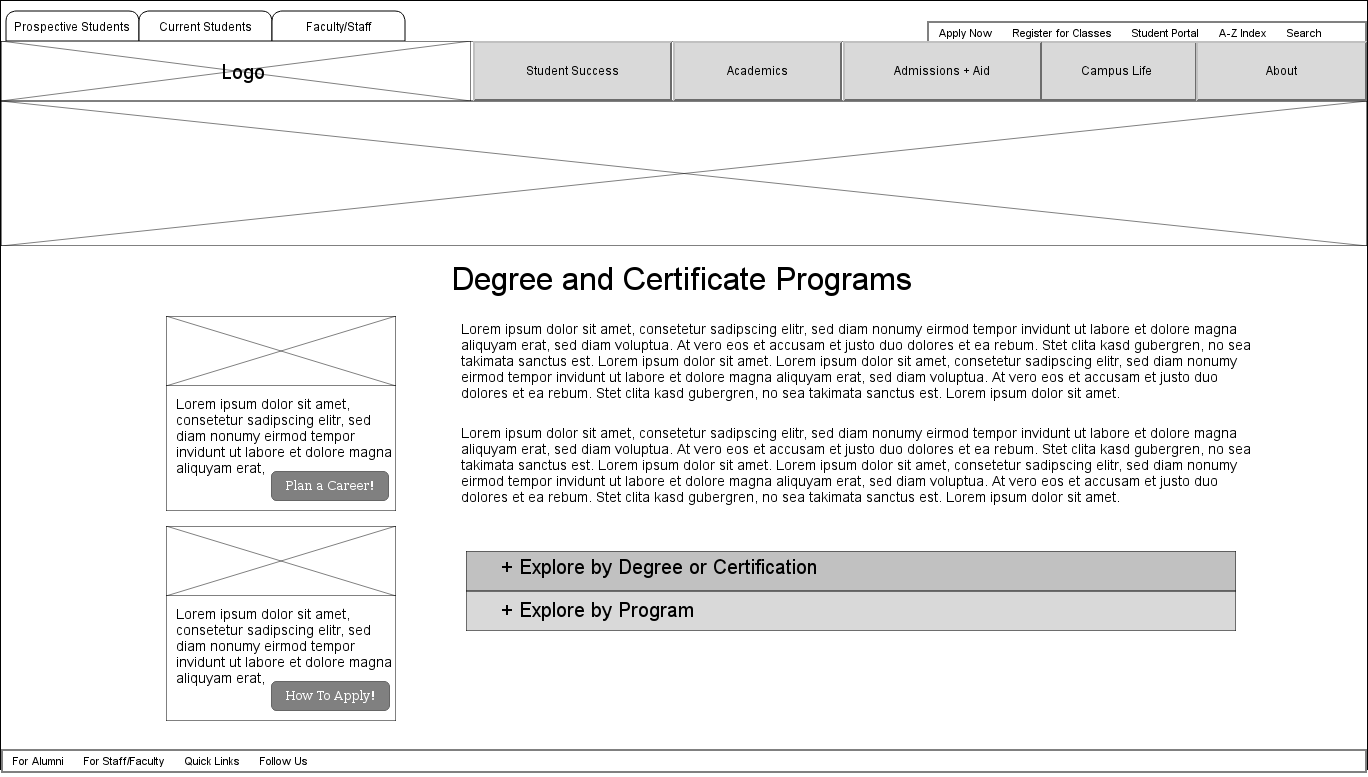 Civilian and SDCCCA
Wireframes | Admission Requirements
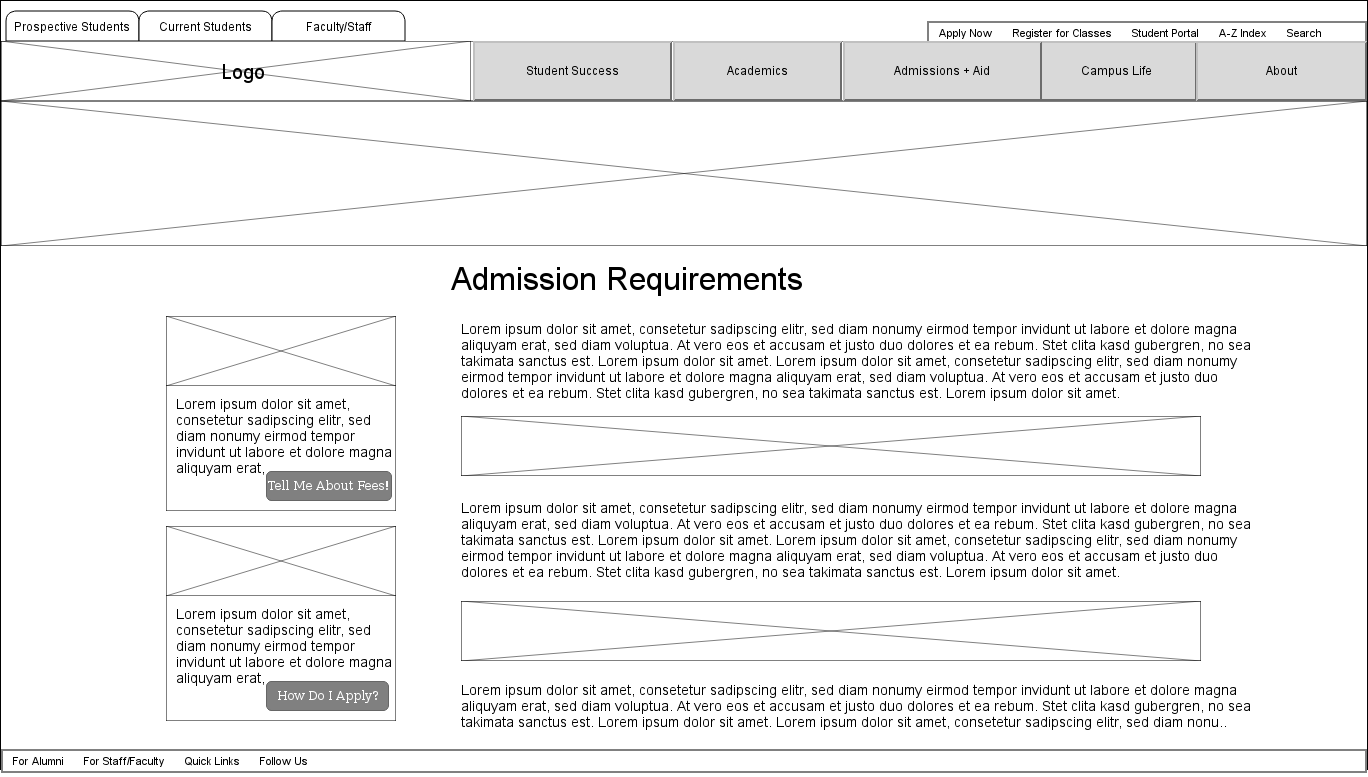 Civilian and SDCCCA
Wireframes | How to Apply
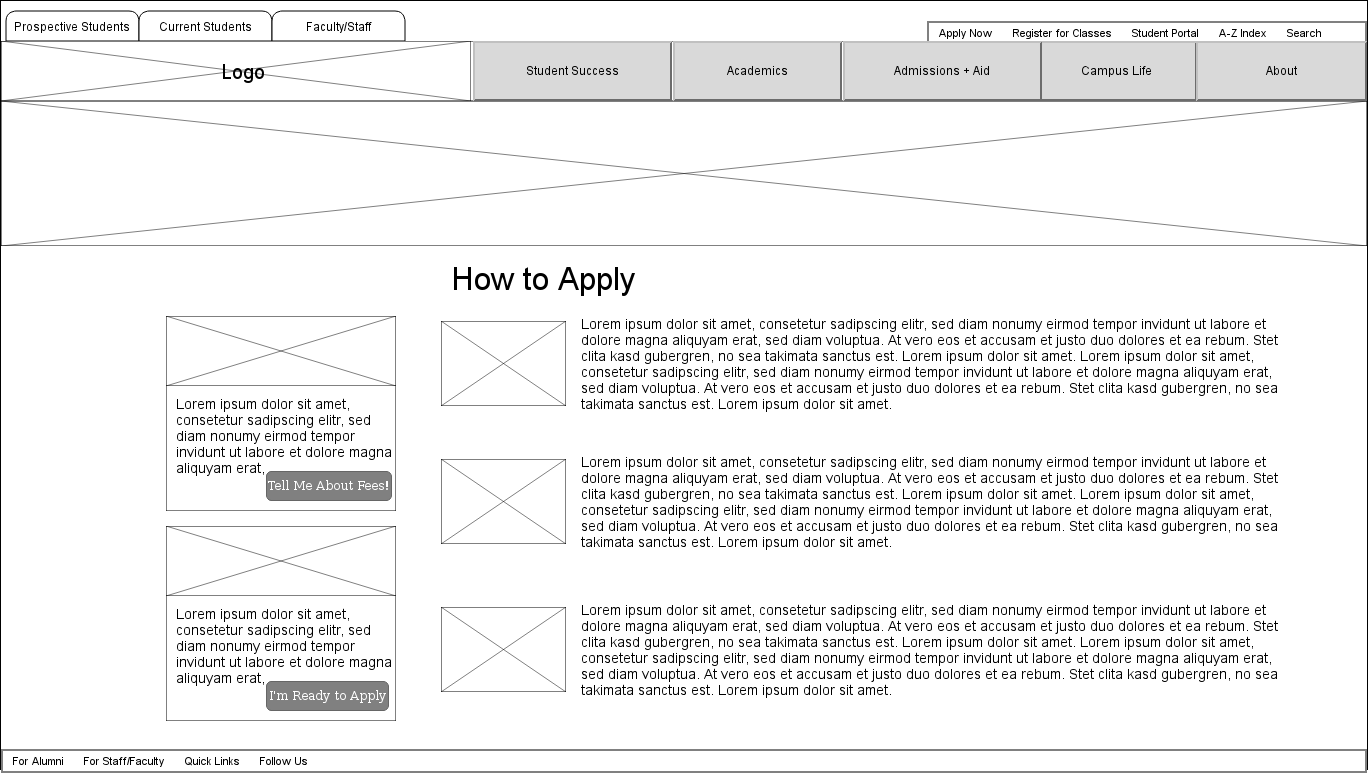 Civilian and SDCCCA
Technology Recommendation
Civilian and SDICCCA
Technology Recommendation
During the phase 1 discovery, we learned of the need to implement a stable, scalable, easy-to-use Content Management System (CMS) platform that supports a new user experience and content approach across ~10 participating colleges within the SD/IMP region. 

While each college website may have their own specific needs or heritage CMS, it’s critical to maintain a student-first approach and develop a consistent architecture, content strategy and look/feel across the region. 

A huge benefit of this approach is the ability to use this platform as a tool to enable governance that will significantly improve and streamline the day-to-day operations of the college website – in this case, the website being the place the majority of users begin their college journey.
Civilian and SDCCCA
Technology Recommendation
We’re exploring CMS models and technologies that provide the following benefits: 


Increased efficiencies - Content should be published easily and efficiently as editing and revisions should not require visual design or coding knowledge
Better SEO - Increase search engine ranking 
Repeatable process - Workflow is a core feature of any good CMS; irrespective of how basic a workflow needs might be, workflows will ensure you maintain control over content
Security - As a SaaS based service
Scalability - Automatically scale to add websites, digital assets and manage traffic fluctuations with unlimited platform users
Support - Pick up the phone and reach support for simple to complex requests
Future proof - Content flexibility across a variety of platforms not limited to the website: Amazon Alexa, Mobile Apps, Video Games, VR Experience…
Civilian and SDCCCA
Potential Timeline
Civilian and SDICCCA
High-level Timeline
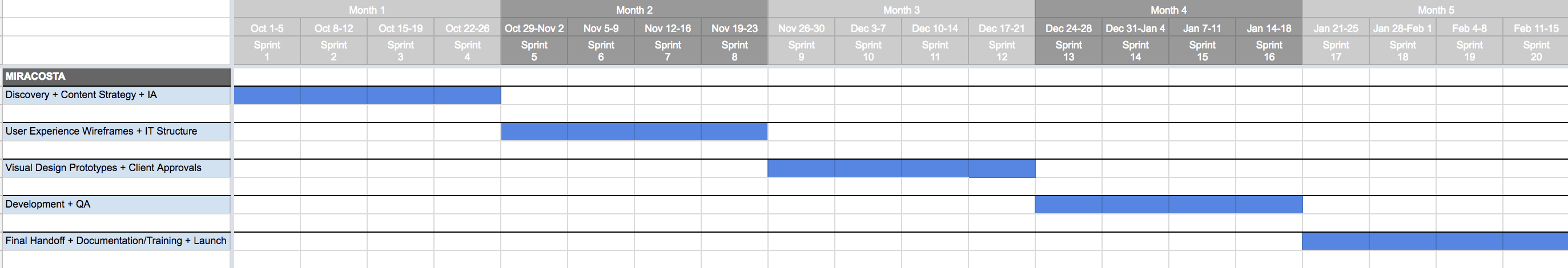 Civilian and SDICCCA
How We’ll Work Together
In order to execute a quality program and meet intended timelines, we’ll collaborate via:

Participation in frequent review meetings and brainstorms
Commitment to two rounds of reviews 
Commitment to provide feedback within 2 business days
A single point of contact for each college website program, focused on: 
Day to day program coordination and decision making
Consolidation and prioritization of stakeholder feedback 
Arranging calls and meetings to review work-in-progress
Maintaining a sense of urgency to keep a consistent cadence
Civilian and SDICCCA
Next Steps
Civilian and SDICCCA
What Happens Next?
Initiate MiraCosta website execution – October 2018
Onboard Grossmont, Cuyamaca, Imperial Valley – January 2019
Confirm scope of work for remaining institutions – May 2019
Civilian and SDICCCA